March 2017
BSS Load Information Element for 11ax
Date: 2017-03-15
Authors:
Slide 1
Frank Hsu, Mediatek
March 2017
11ax D1.0 CID of BSS Load
Slide 2
Frank Hsu, Mediatek Inc.
March 2017
Summary
802.11 defines two BSS load information elements[1] containing 
information of current STA population and traffic level in the BSS (BSS load element)
information of MIMO spatial stream underutilization and bandwidth utilization (Extended BSS load element)
11ax introduces MU of OFDMA and UL MIMO, but current BSS load IEs cannot reflect true loading of 11ax HE BSSs
In this presentation, we propose defining a new information element for conveying HE BSS load information
Slide 3
Frank Hsu, Mediatek Inc.
March 2017
11ax MU BSS Load Element
Propose to add a new IE containing three categories of information
11ax MU capable STA count and active STA counts
TXOP/Idle time percentages over an observation period 
Load Report: Underutilization rate of MU TXOP to reflect potential capacity of an 11ax BSS
Slide 4
Frank Hsu, Mediatek Inc.
March 2017
11ax MU BSS Load Element Contents(1/4)
STA count
Total number of MU capable STAs
MU includes MU MIMO and OFDMA
Let STAs know how many MU competitors are within the BSS
Active STA counts
Some associated STA may not be active for a long time
AP can monitor STA’s activities during an observation period
Propose to define independent observation periods  in units of beacon intervals
An active STA:  if the AP receives any MPDU from that STA during the observation period. Two active STA counts are defined.
Active STA count
Active MU capable STA count
Slide 5
Frank Hsu, Mediatek Inc.
March 2017
11ax MU BSS Load Element Contents(2/4)
Usage Example:
Example: HE BSS1 has 100 active STAs with 5 active MU capable STAs, and HE BSS2 has 100 active STAs with 95 active MU capable STAs. An unassociated HE STA may choose HE BSS2 for more transmit and receive opportunities
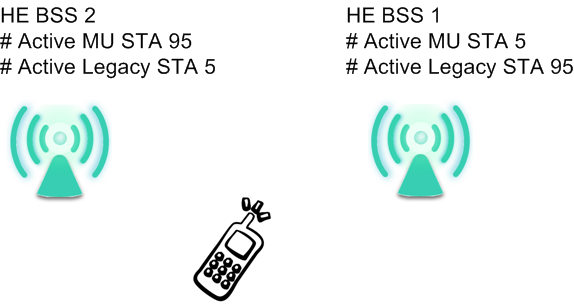 Slide 6
Frank Hsu, Mediatek Inc.
March 2017
11ax MU BSS Load Element Contents(3/4)
2. MU/SU TXOPs and Idle Time percentages
Let STAs know the traffic trend of TXOPs during the observation period. STA may have specific UL/DL requirements. The report includes
Observation period in units of beacon intervals: the time interval AP making the measurement most recently
MU: Report UL and DL separately
SU: Report DL 
Idle air time: measured only after backoff = 0 and medium continues to be idle
Usage Example: 
High percentage UL TXOP means heavily MU UL loaded BSS
Illustration
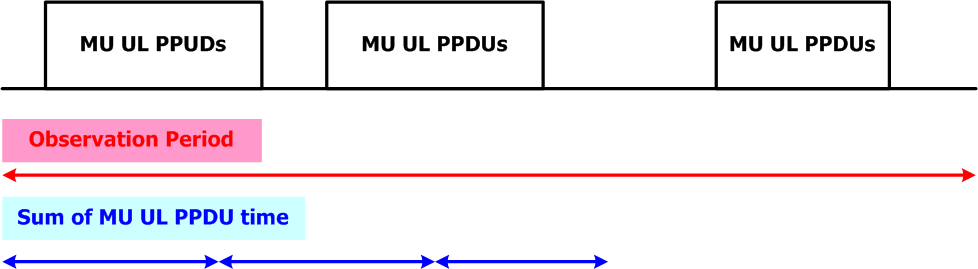 Slide 7
Frank Hsu, Mediatek Inc.
March 2017
11ax MU BSS Load Element Contents(4/4)
3. Load report of MU TXOPs
Underutilization percentage over space & frequency
Information of available BW and SS
Interfered and used RUs shall not be included
Separate DL & UL reports
Report BW
Reports of per 20 MHz BW
Underutilization percentage formula (MU DL example)
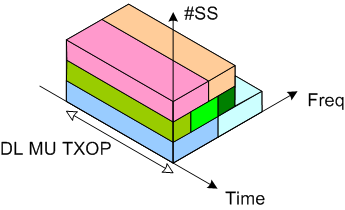 Nmax_SS: Max supported spatial stream
RUBusy: Occupied RU weight(Used or interfered)
RUmax: RU weight of the available BW
TBusy(MUDL): Time of busy period for MU DL (MU DL TXOP)
Slide 8
Frank Hsu, Mediatek Inc.
March 2017
11ax MU BSS Load Information Element (1/2)
Define a new BSS Load information element for 11ax
For UL/DL underutilization
Variable length dependent on the channel bandwidth
Optional subelements carry active STA counts and legacy BSS load IEs (defined on the next page)
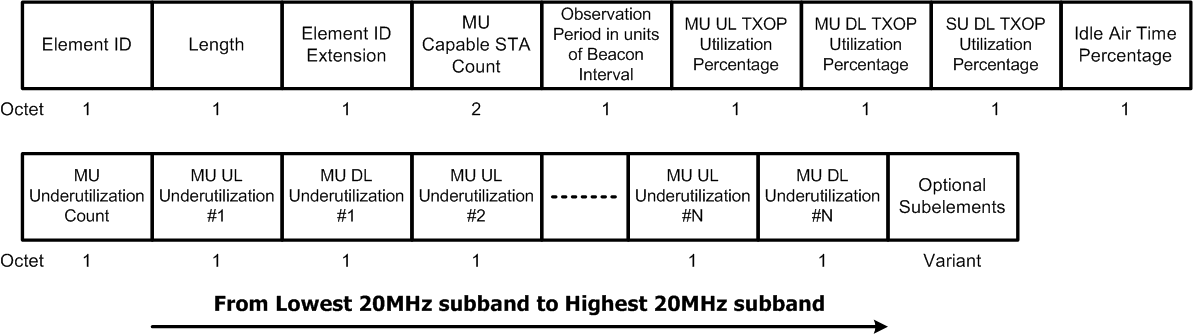 Slide 9
Frank Hsu, Mediatek Inc.
March 2017
11ax MU BSS Load Information Element (2/2)
Subelements
Optional active STA counts
Able to carry legacy BSS load elements
BSS load (9.4.2.28)
Extended BSS load (9.4.2.160)

Active STA count subelements
Slide 10
Frank Hsu, Mediatek Inc.
March 2017
Straw poll 1
Do you support to define an 11ax BSS load information element?
Y
N
A
Slide 11
Frank Hsu, Mediatek Inc.
March 2017
Straw poll 2
Do you support to add the MU capable STA count to the 11ax BSS load information element?
Y
N
A
Slide 12
Frank Hsu, Mediatek Inc.
March 2017
Straw poll 3
Do you support to add TXOP/Idle time percentages described on page 7 to the 11ax BSS load information element?
Y
N
A
Slide 13
Frank Hsu, Mediatek Inc.
March 2017
Straw poll 4
Do you support to add the load report described on page 8 to the 11ax BSS load information element?
Y
N
A
Slide 14
Frank Hsu, Mediatek Inc.
March 2017
Straw poll 5
Do you support to add active STA counts described on page 5 to the 11ax BSS load information element as optional subelements?
Y
N
A
Slide 15
Frank Hsu, Mediatek Inc.
March 2017
Straw poll 6
Do you support to define the 11ax MU BSS load information element as the formant on page 9~10?
Y
N
A
Slide 16
Frank Hsu, Mediatek Inc.
March 2017
References
P802.11 2016
Slide 17
Frank Hsu, Mediatek Inc.
March 2017
backup
Slide 18
Frank Hsu, Mediatek Inc.
March 2017
Underutilization Percentage RU Weights
RU weights example of report per 20 MHz BW
RU26: 1/9
RU52: 2/9
RU106: 4/9
RU242: 9/9
RU484: 9/9 (half on the target 20MHz)
Slide 19
Frank Hsu, Mediatek Inc.
March 2017
MU UL/DL Time Definitions
UL MU by TF


DL MU


Cascaded MU
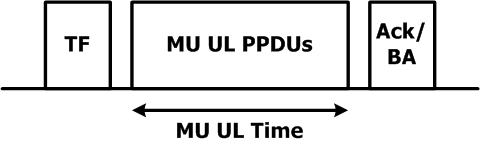 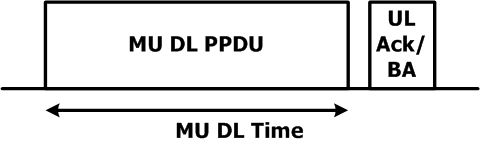 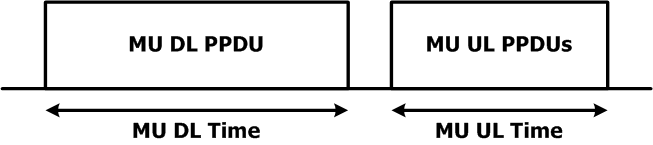 Slide 20
Frank Hsu, Mediatek Inc.
March 2017
Legacy BSS Load IEs
BSS load element




Extended BSS load element
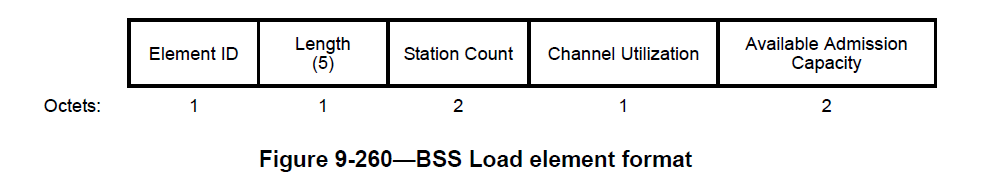 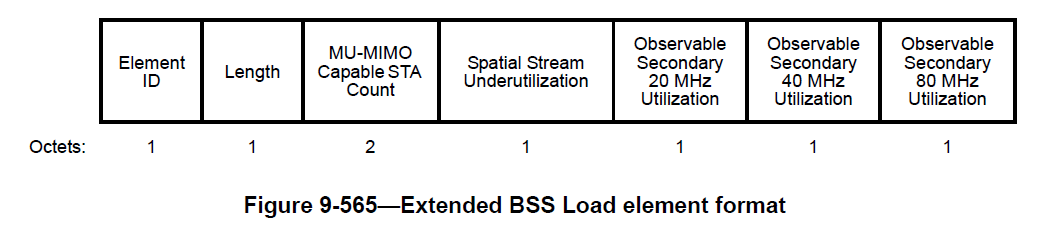 Slide 21
Frank Hsu, Mediatek Inc.
March 2017
dot11ChannelUtilizationBeaconIntervals
dot11ChannelUtilizationBeaconIntervals (50 beacon intervals default)
May not transmitted by the AP
Currently defined in Annex C
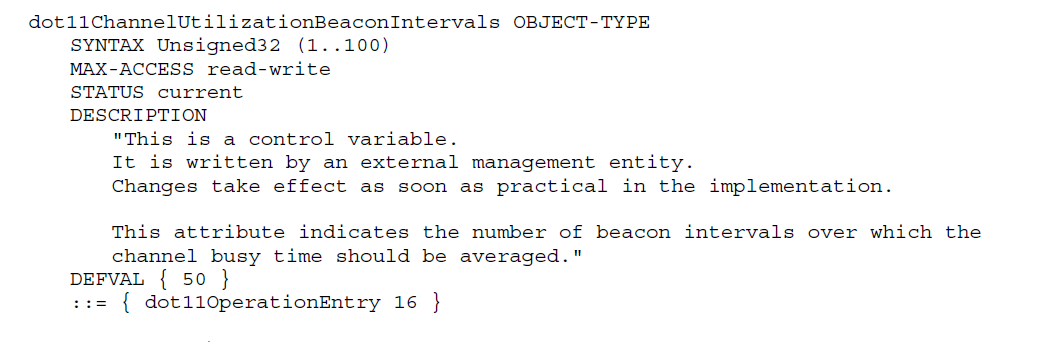 Slide 22
Frank Hsu, Mediatek Inc.